UCIEKAJĄCE CIEPŁO
„DETEKTYWI”   NA   TROPIE
Młodzieżowy  Zespół  Detektywistyczny:
Monika Kubiś
Dawid Bukowski
Jakub Piochacz
Andrzej Turlej
Artur Klóska
Miłosz Kozioł
Czym jest termografia?
Proces obrazowania w paśmie średniej podczerwieni. Pozwala on na rejestrację promieniowania cieplnego emitowanego 
	przez ciała fizyczne w przedziale temperatur spotykanych w warunkach codziennych, 
	bez konieczności oświetlania ich zewnętrznym źródłem światła oraz  dodatkowo,
	na dokładny pomiar temperatury tych obiektów.
Na tropie… uciekającego ciepła !!!
TROP...I
STRONA ZACHODNIA– BUDYNEK „A” ZSP CZARNKÓW
STRONA ZACHODNIA– BUDYNEK „A” ZSP CZARNKÓW  BADANIE KAMERĄ TERMOWIZYJNĄ
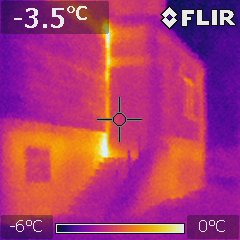 STRONA POŁUDNIOWA – BUDYNEK „A” ZSP CZARNKÓW  ANALIZA TERMOWIZYJNA
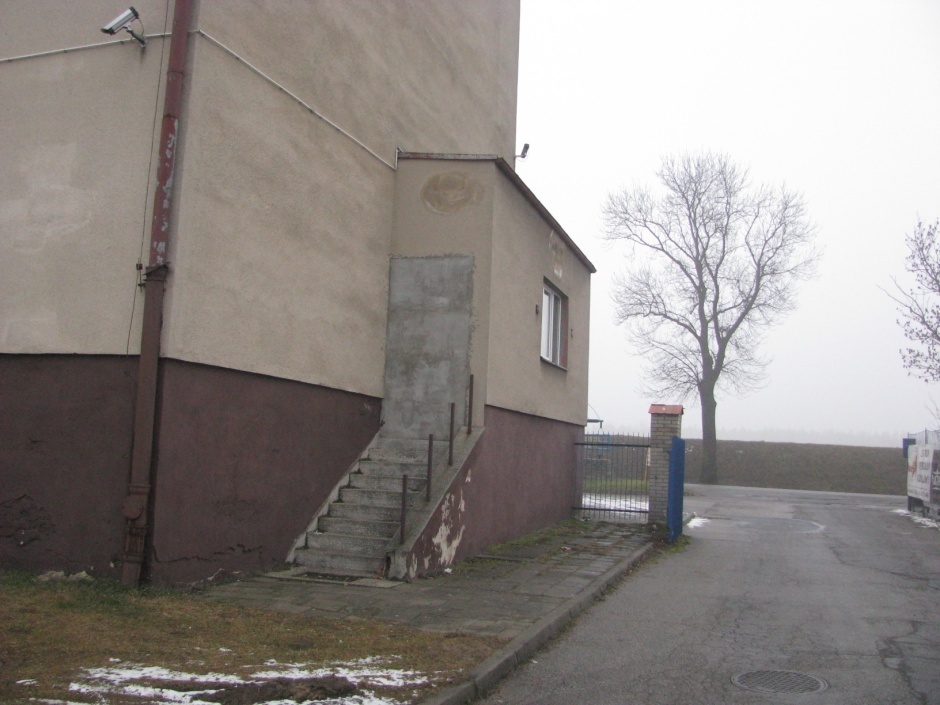 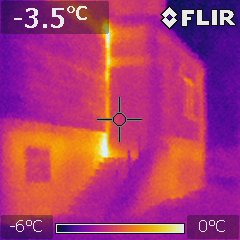 Obserwacja:                      
  -Ucieczka ciepła z powodu niedokładnego
   ocieplenia miejsca, w którym znajdowały się drzwi.
Wnioski:
  - Ocieplić miejsce, w którym ucieka ciepło ( patrz wektor 
     na zdjęciu IR ).
Opady atmosferyczne :  lekki śnieg
Temperatura otoczenia:  -3oC
Zachmurzenie: średnie
Wiatr: słaby
NA TROPIE IZOLACJI- JAK DZIAŁA ?
Izolacja służy oszczędzaniu energii i zapewnieniu odpowiedniej temperatury we wnętrzu budynku.
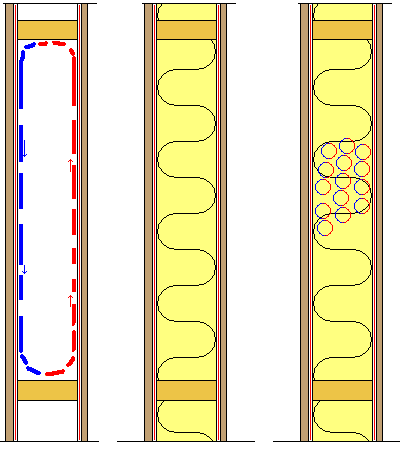 Dobra izolacja musi utrzymywać powietrze w zupełnym bezruchu. 

Zapobiega to naturalnej konwekcji, związanej z jego swobodnym poruszaniem się
Najważniejsze jest utrzymanie powietrza w bezruchu.
TROP...II
STRONA ZACHODNIA – KOTŁOWNIA BUDYNEK „C” ZSP CZARNKÓW
STRONA ZACHODNIA – KOTŁOWNIA BUDYNEK „C” ZSP CZARNKÓWBADANIE KAMERĄ TERMOWIZYJNĄ
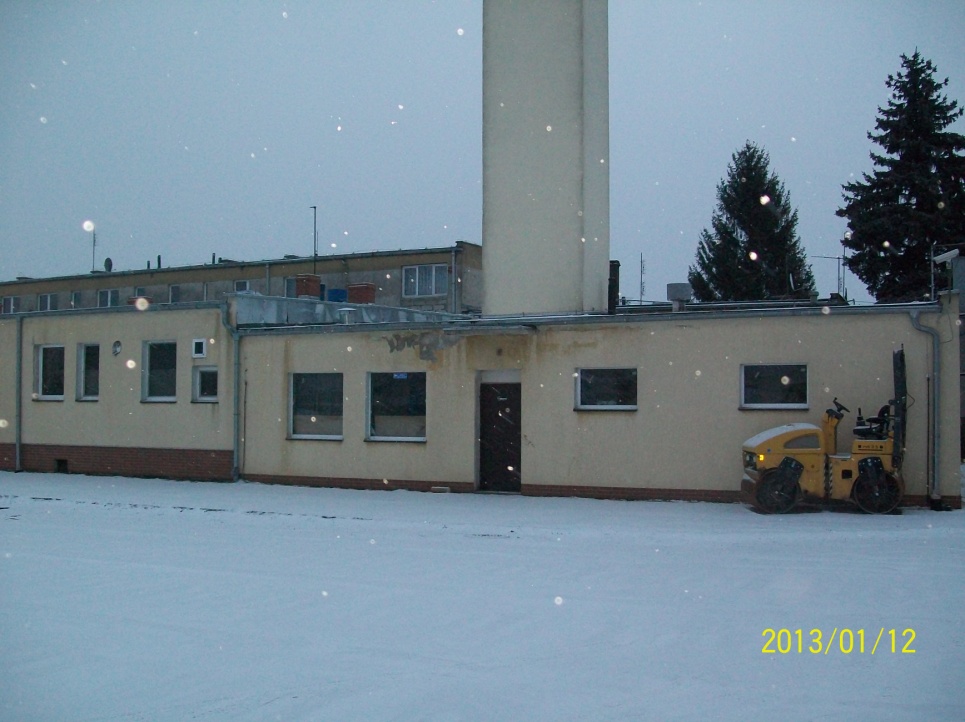 STRONA ZACHODNIA – KOTŁOWNIA BUDYNEK „C” ZSP CZARNKÓW – ANALIZA TERMOWIZYJNA
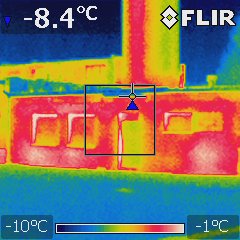 Opady atmosferyczne :  lekki śnieg
Temperatura otoczenia:  -3oC
Zachmurzenie: średnie
Wiatr: słaby
Obserwacja:                      
 	-Ucieczka ciepła z powodu braku ocieplenia      	elewacji budynku 
 	Wnioski:
	- Ocieplić ściany budynku (patrz wektor na zdjęciu IR)
TROP...III
STRONA ZACHODNIA – INTERNATZSP CZARNKÓW
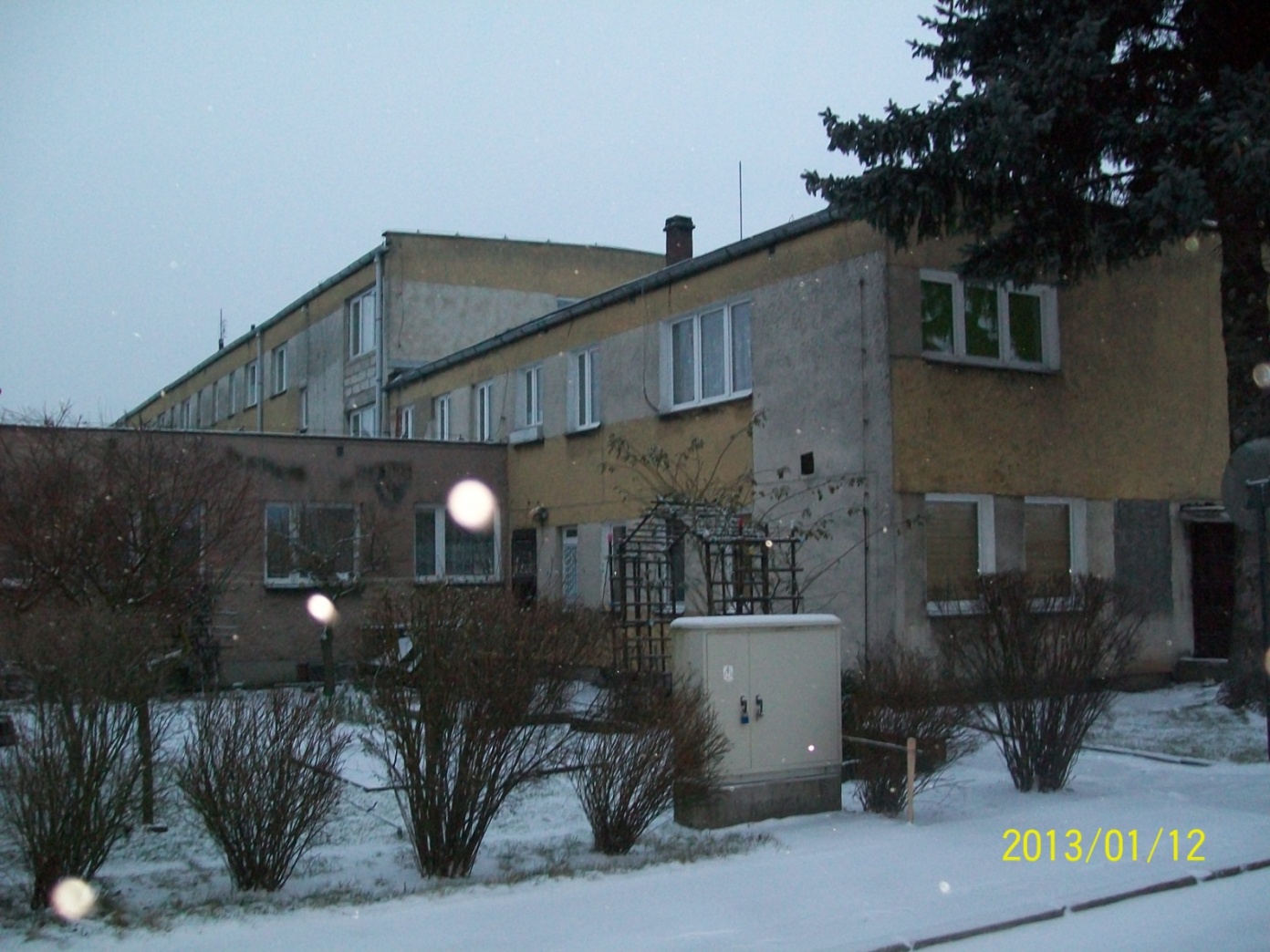 STRONA ZACHODNIA – INTERNATZSP CZARNKÓW
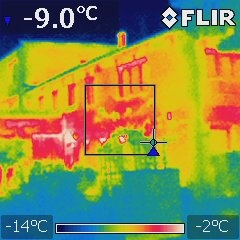 STRONA ZACHODNIA – INTERNATZSP CZARNKÓWBADANIE KAMERĄ TERMOWIZYJNĄ
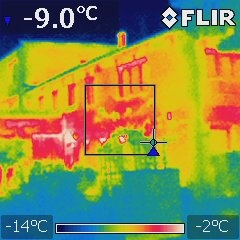 Obserwacja:                      
 -Ucieczka ciepła z powodu niestarannego ocieplenia  elewacji budynku 
Wnioski:
- Docieplić ściany budynku (patrz wektor na zdjęciu IR)
Opady atmosferyczne :  lekki śnieg
Temperatura otoczenia:  -3oC
Zachmurzenie: średnie
Wiatr: słaby
W poszukiwaniu mostków cieplnych
Są to miejsca ściany, stropu lub dachu, w których  z powodu gorszych własności termoizolacyjnych następuje wzmożona ucieczka ciepła.

 
Mostki cieplne powstają w wyniku wad projektowych lub niestarannego wykonawstwa.
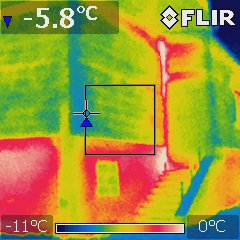 TROP...IV
STRONA FRONTOWA - INTERNAT   ZSP CZARNKÓW
STRONA FRONTOWA- INTERNAT   ZSP CZARNKÓW  BADANIE KAMERĄ TERMOWIZYJNĄ
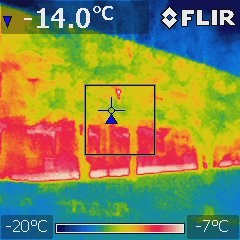 STRONA FRONTOWA- INTERNAT   ZSP CZARNKÓW ANALIZA TERMOWIZYJNA
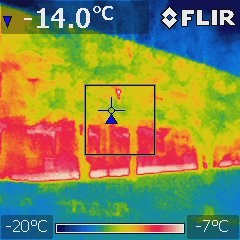 Obserwacja:                      
 -Ucieczka ciepła z powodu nieocieplenia ściany budynku 
Wnioski:
- Ocieplić ściany budynku
Opady atmosferyczne :  lekki śnieg
Temperatura otoczenia:  -3oC
Zachmurzenie: średnie
Wiatr: słaby
TROP...V
STRONA WSCHODNIA SALA GIMNASTYCZNA  BUDYNKU  „B”
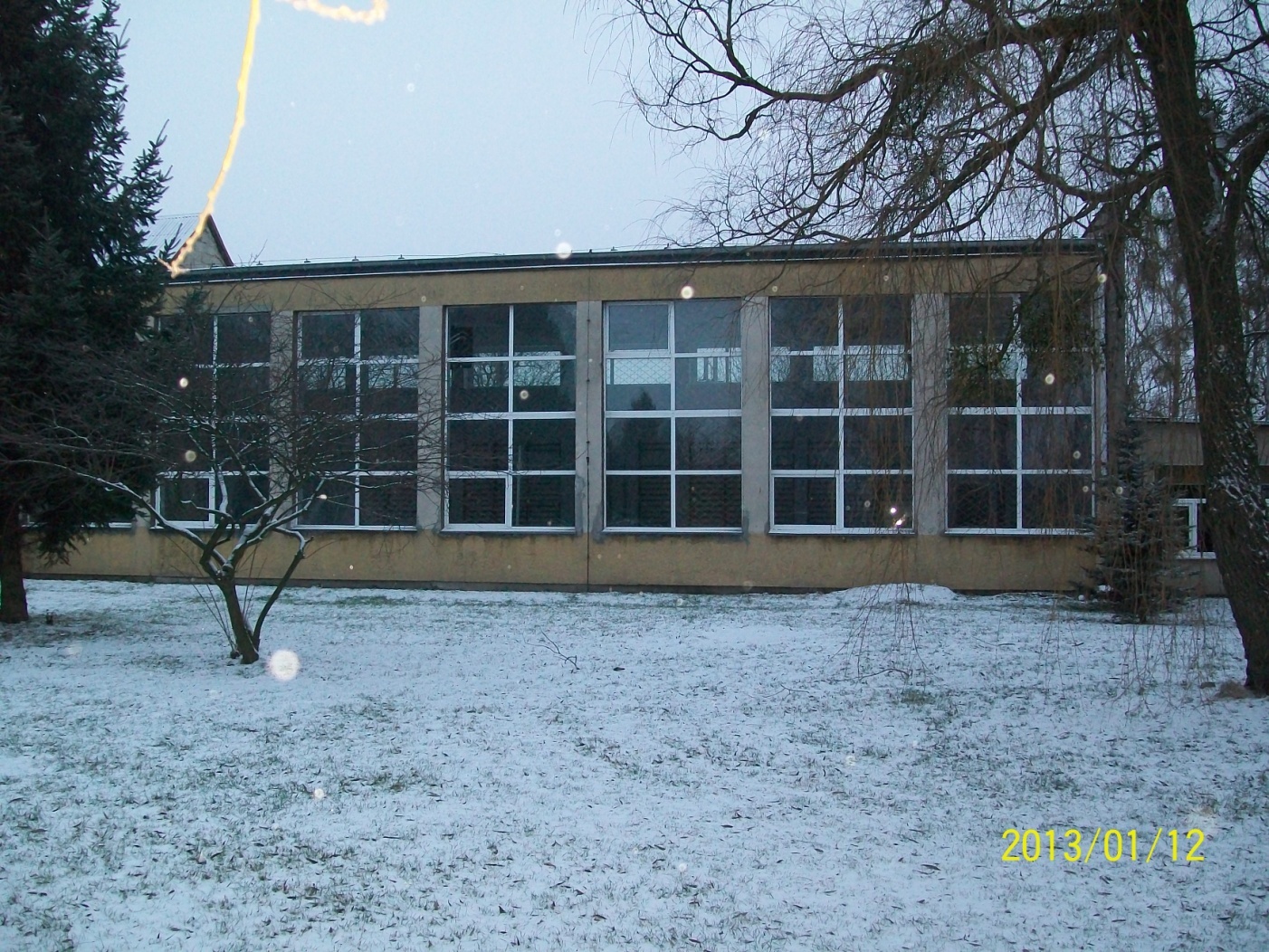 Strona wschodnia sala gimnastyczna budynku „C”Badanie kamerą termowizyjną
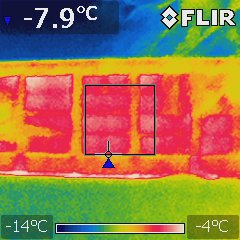 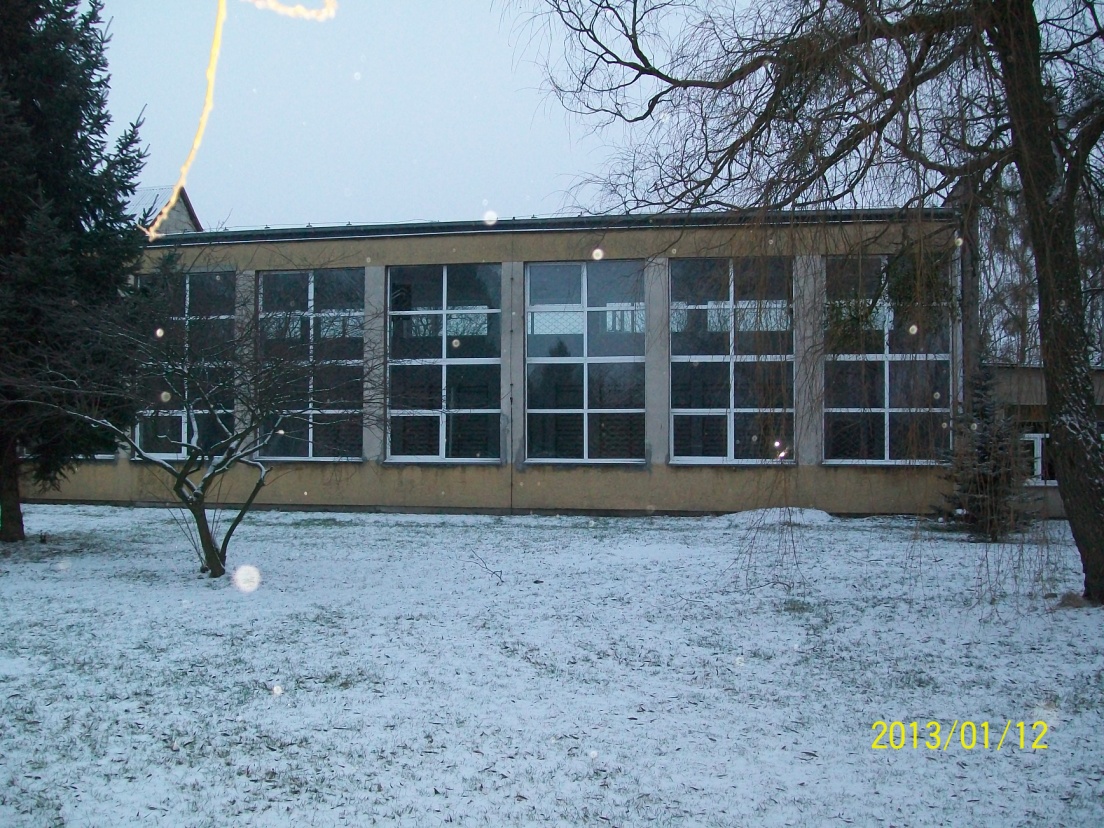 Strona wschodnia  sala gimnastyczna budynku „C”  analiza termowizyjna
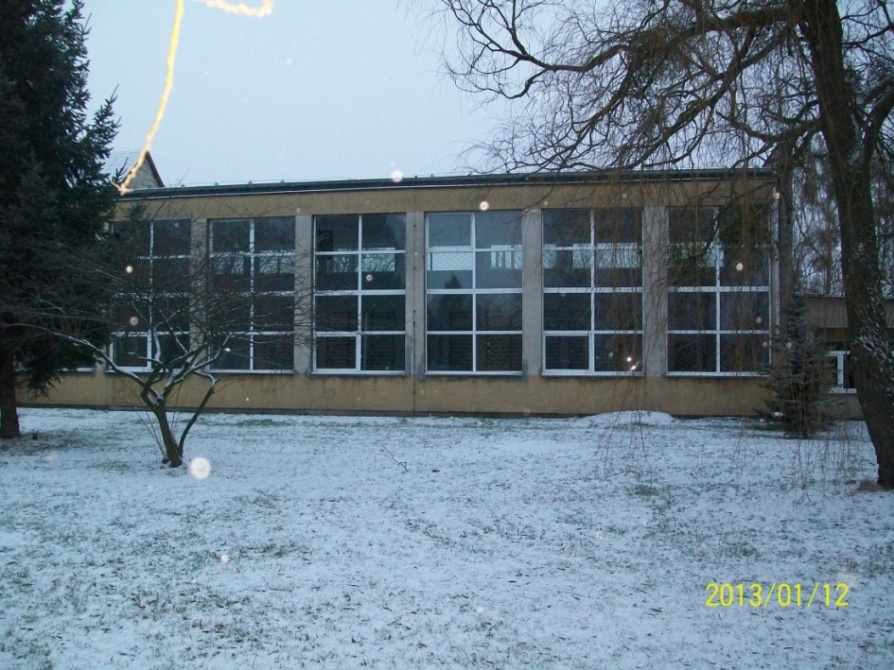 Opady atmosferyczne :  lekki śnieg
Temperatura otoczenia:  -3oC
Zachmurzenie: średnie
Wiatr: słaby
Obserwacja:                      
 -Ucieczka ciepła z powodu niestarannego ocieplenia  elewacji budynku 
Wnioski:
- Docieplić ściany budynku (patrz wektor na zdjęciu IR)
TROP...VI
STRONA ZACHODNIA – BUDYNKU „B”
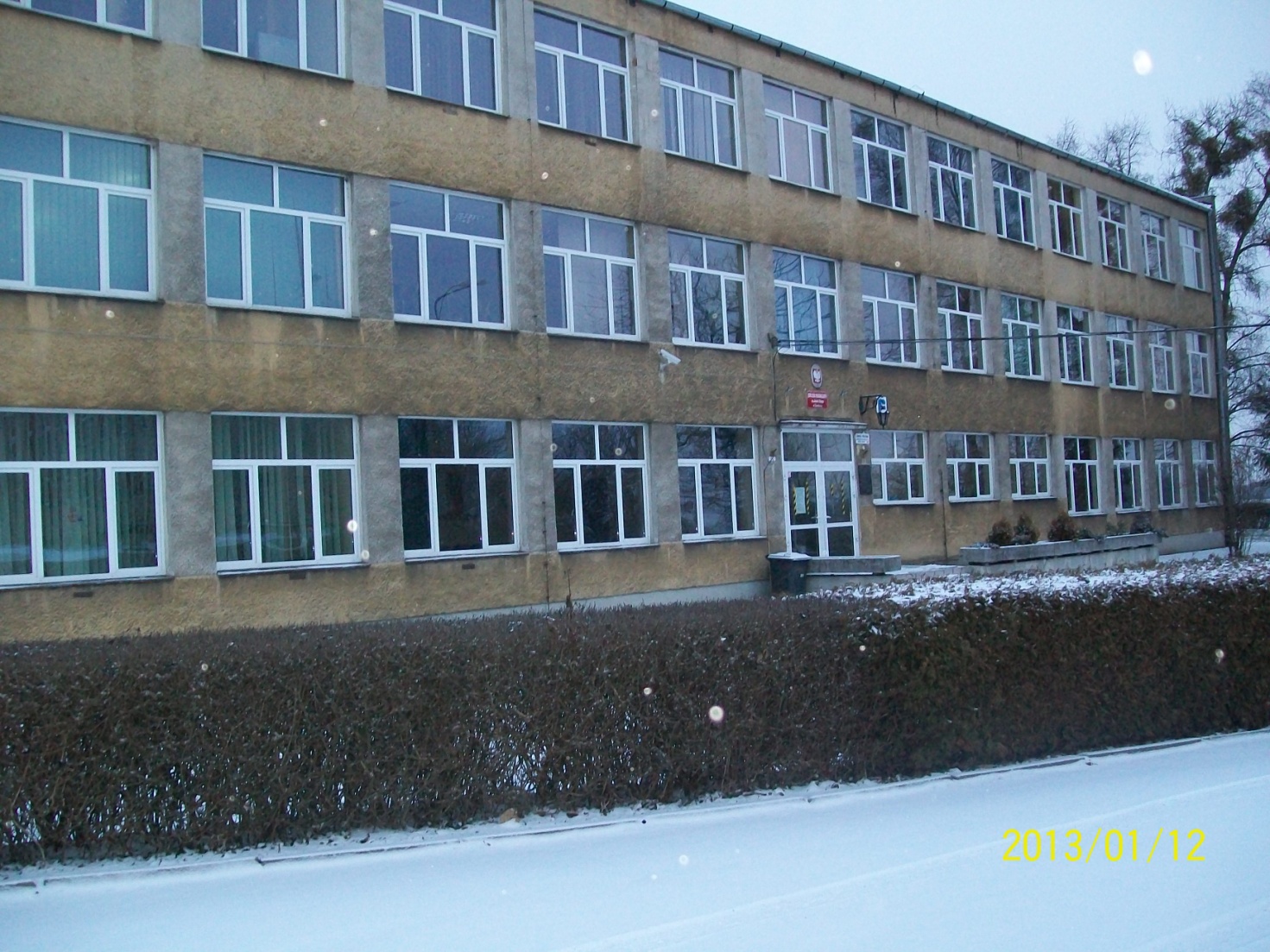 STRONA ZACHODNIA – BUDYNKU „B” ZSP CZARNKÓW BADANIE KAMERĄ TERMOWIZYJNĄ
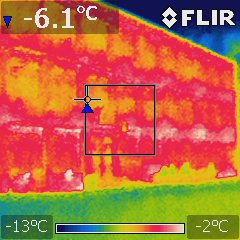 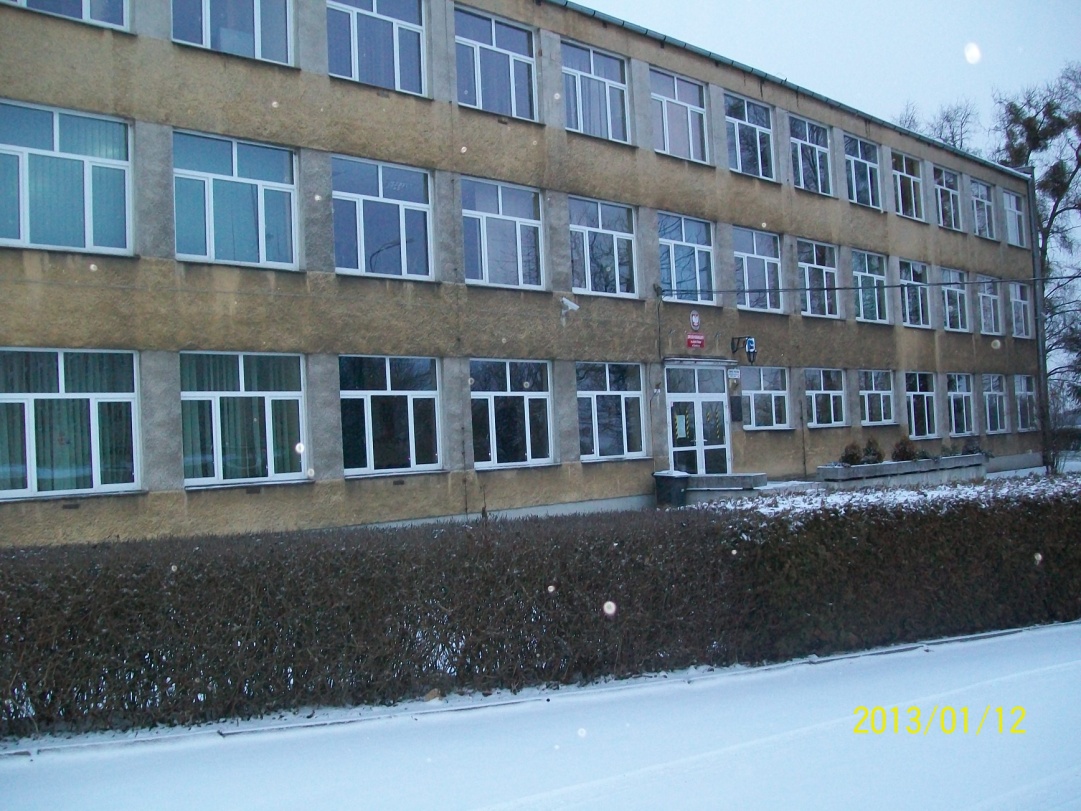 STRONA ZACHODNIA – BUDYNKU „B” ZSP CZARNKÓW  ANALIZA TERMOWIZYJNA
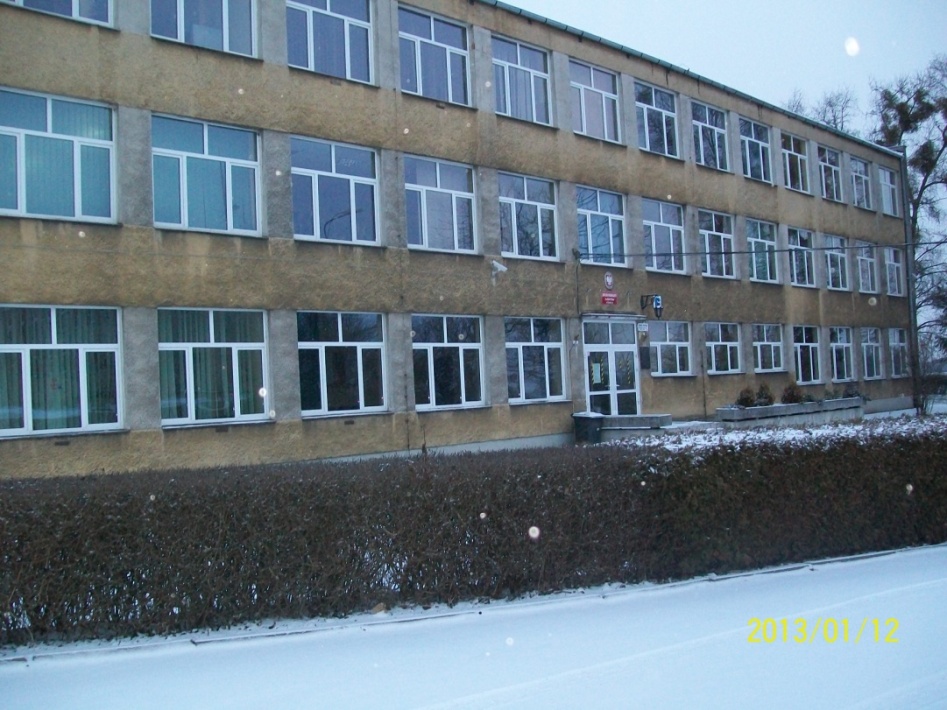 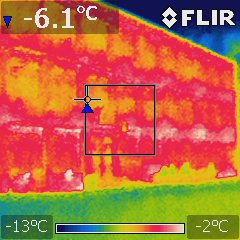 Obserwacja:                      
 -Ucieczka ciepła z powodu niestarannego ocieplenia  elewacji budynku 
Wnioski:
- Ocieplić ściany budynku
Opady atmosferyczne :  lekki śnieg
Temperatura otoczenia:  -3oC
Zachmurzenie: średnie
Wiatr: słaby
TROP...VII
STRONA ZACHODNIA – SALA GIMNASTYCZNA BUDYNKU „A” ZSP CZARNKÓW
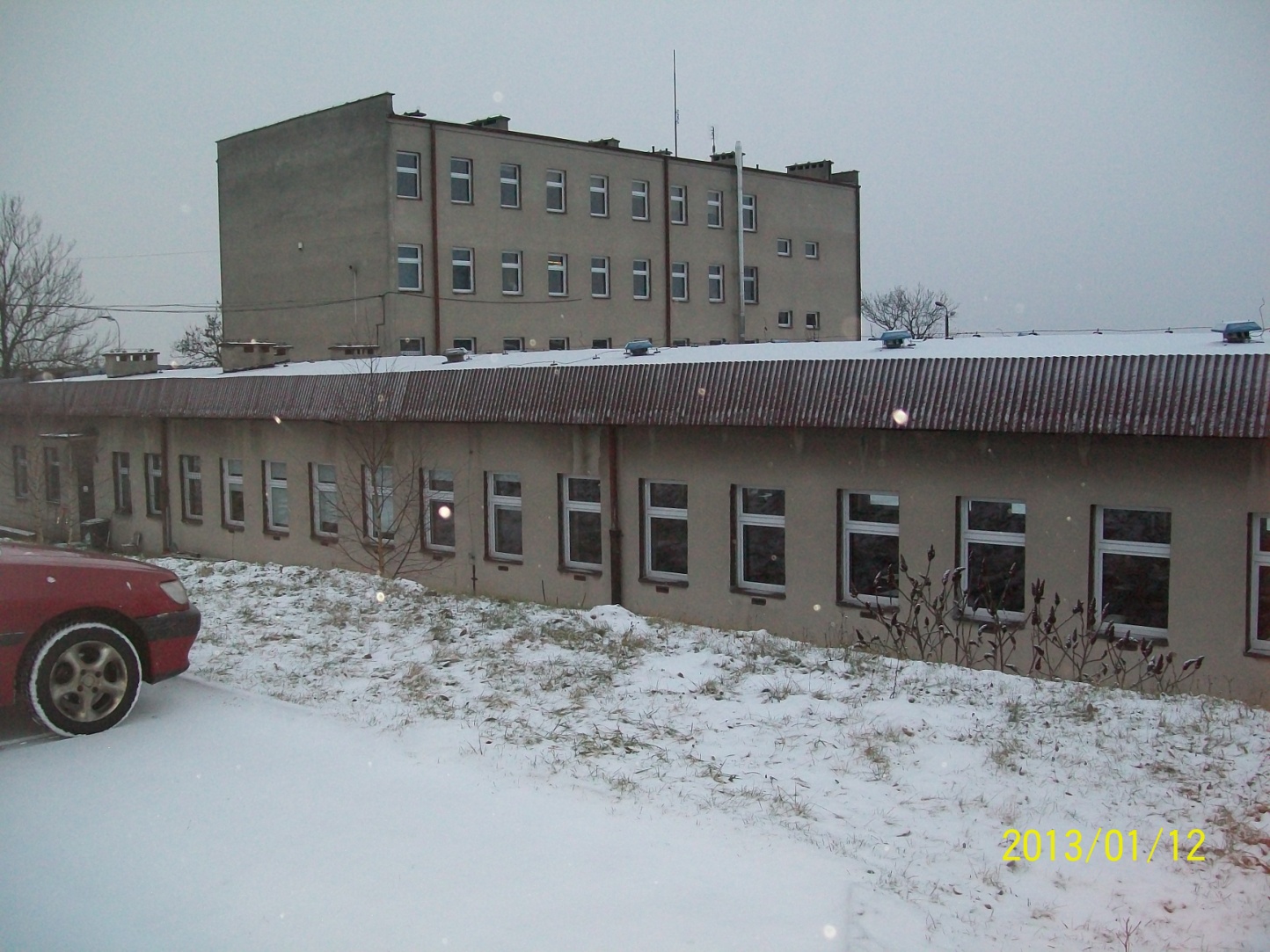 STRONA ZACHODNIA – SALA GIMNASTYCZNA BUDYNKU „A” ZSP CZARNKÓW- TERMOGRAM
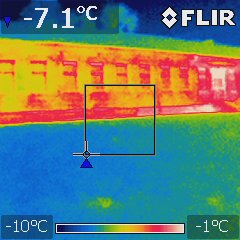 STRONA ZACHODNIA SALA GIMNASTYCZNA BUDYNKU „A” ZSP CZARNKÓW - PORÓWNANIE
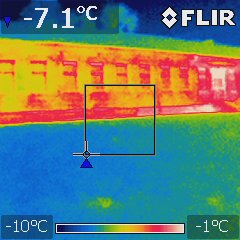 Obserwacja:                      
 -Ucieczka ciepła z powodu niestarannego ocieplenia 
Wnioski:
- Ocieplić ściany budynku
Opady atmosferyczne :  lekki śnieg
Temperatura otoczenia:  -3oC
Zachmurzenie: średnie
Wiatr: słaby
TROP...VIII
STRONA WSCHODNIA –AULA „A” ZSP CZARNKÓW
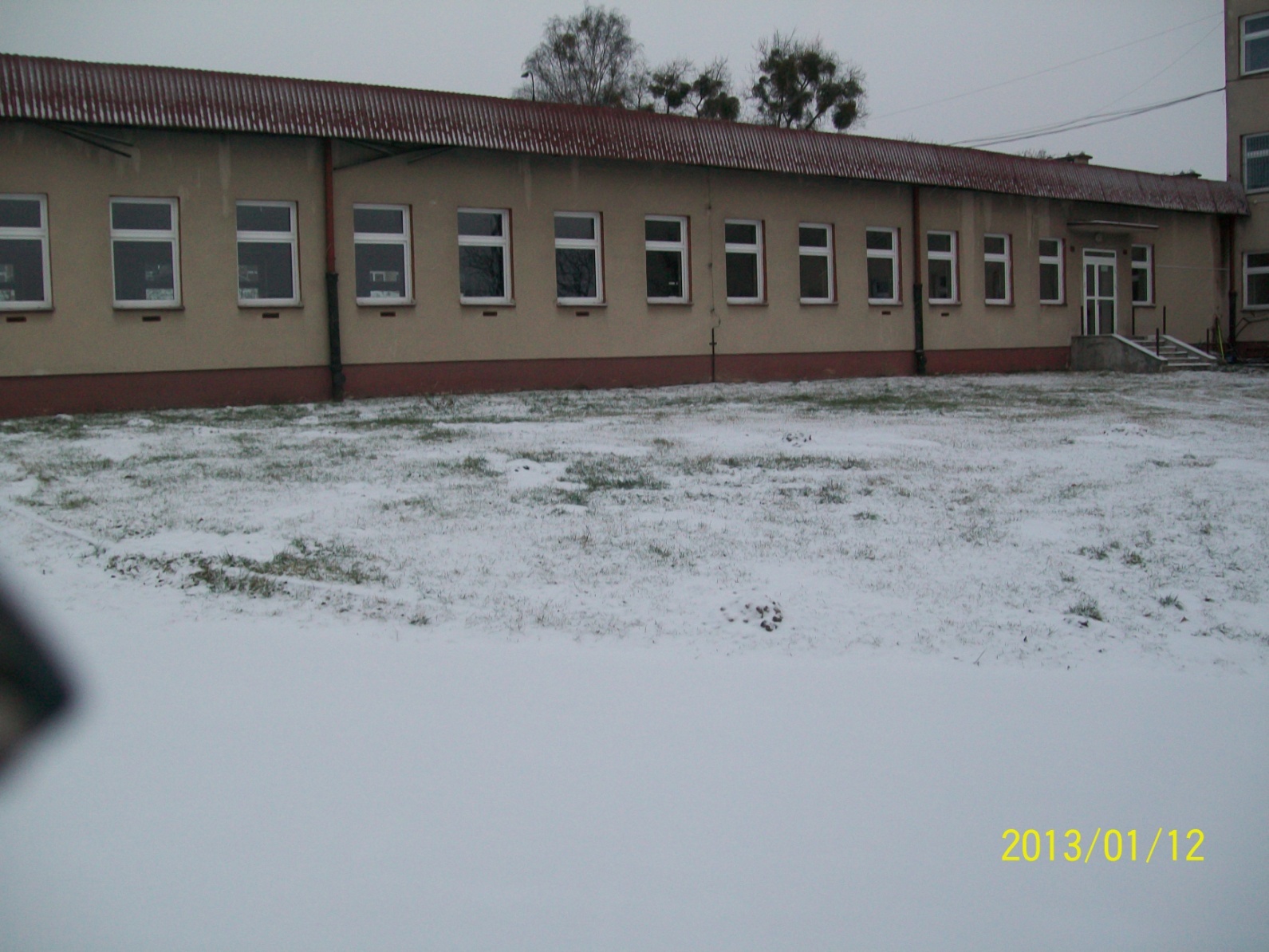 STRONA WSCHODNIA –AULA „A” ZSP CZARNKÓW- TERMOGRAM
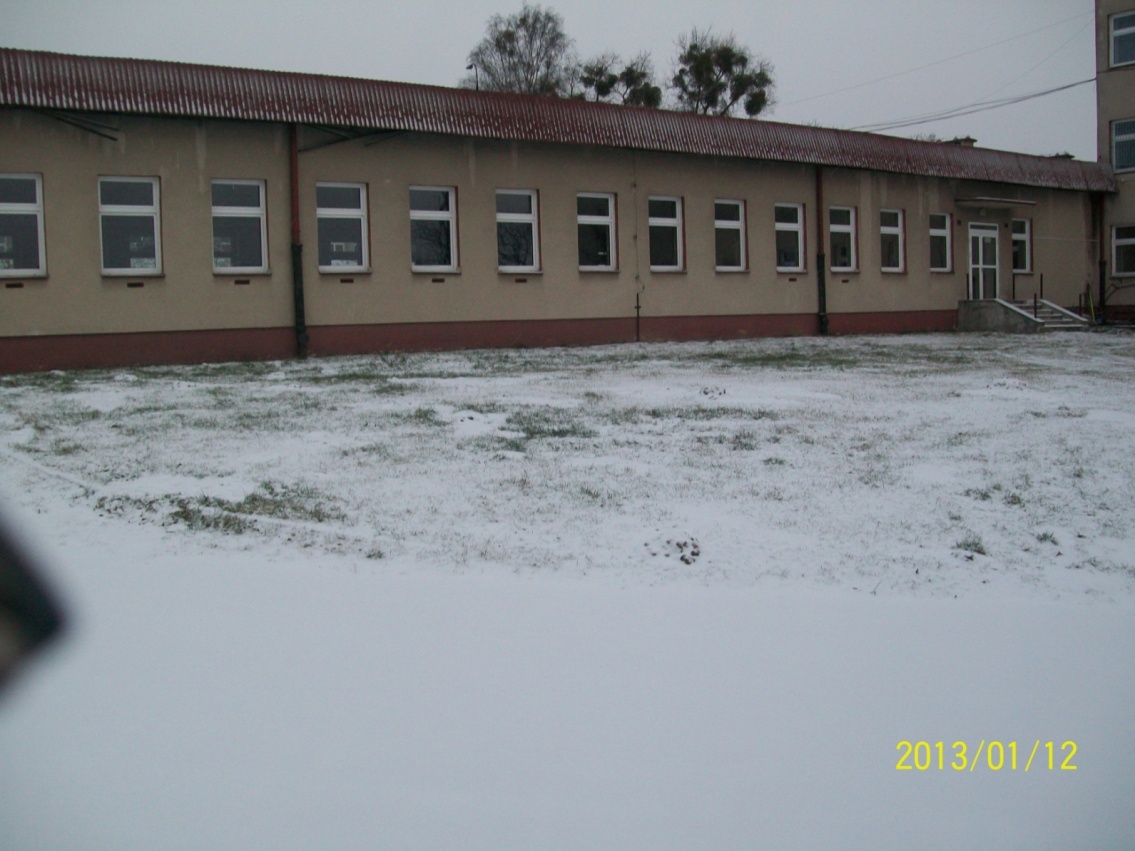 STRONA WSCHODNIA AULA „A” ZSP CZARNKÓW- PORÓWNANIE
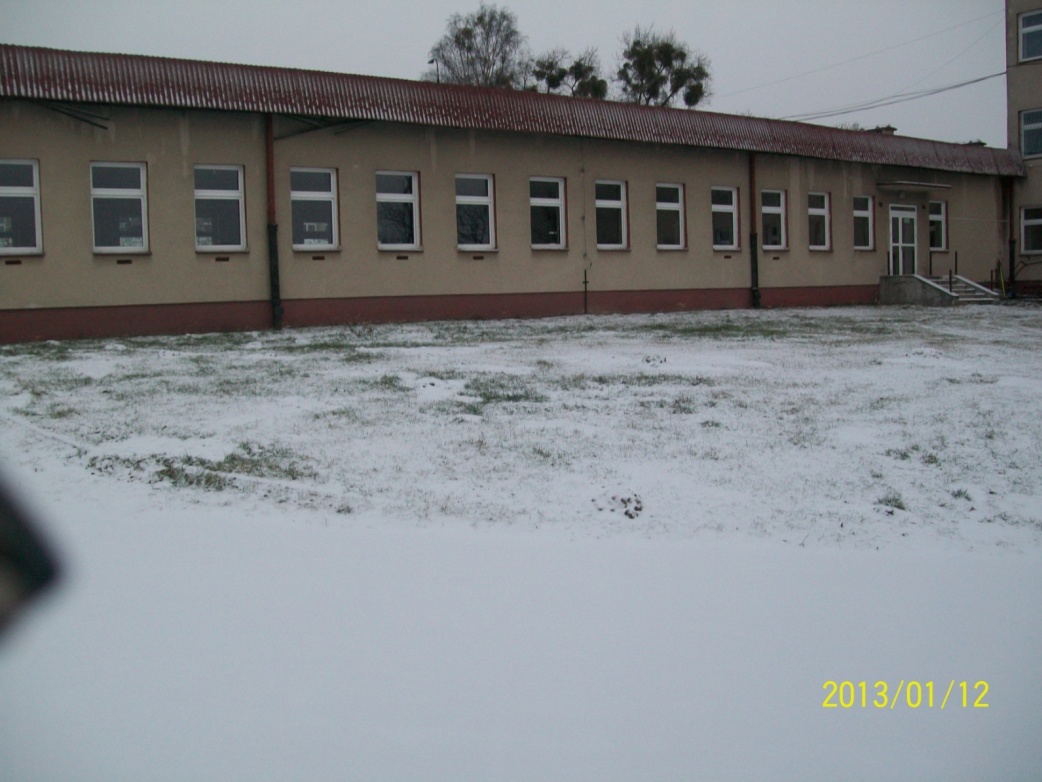 Obserwacja:                      
 -Ucieczka ciepła z powodu nieocieplenia  ściany budynku 
Wnioski:
- Ocieplić ściany budynku
Opady atmosferyczne :  lekki śnieg
Temperatura otoczenia:  -3oC
Zachmurzenie: średnie
Wiatr: słaby
TROP...IX
STRONA FRONTOWA – BUDYNKU „A” ZSP CZARNKÓW
STRONA FRONTOWA – BUDYNKU „A” ZSP CZARNKÓW ANALIZA TERMOWIZYJNA
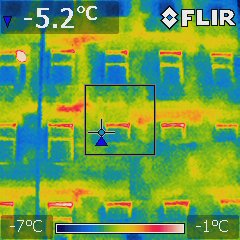 STRONA FRONTOWA – BUDYNKU „A” ZSP CZARNKÓW PRZYCZYNA UCIEKAJĄCEGO CIEPŁA
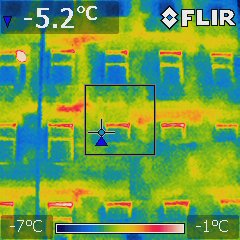 Opady atmosferyczne :  lekki śnieg
Temperatura otoczenia:  -3oC
Zachmurzenie: średnie
Wiatr: słaby
Obserwacja:                      
 -Ucieczka ciepła z powodu niestarannego uszczelnienia okien
Wnioski:
- docieplić okna
TROP...X
STRONA WSCHODNIA – BUDYNKU „B” ZSP CZARNKÓW
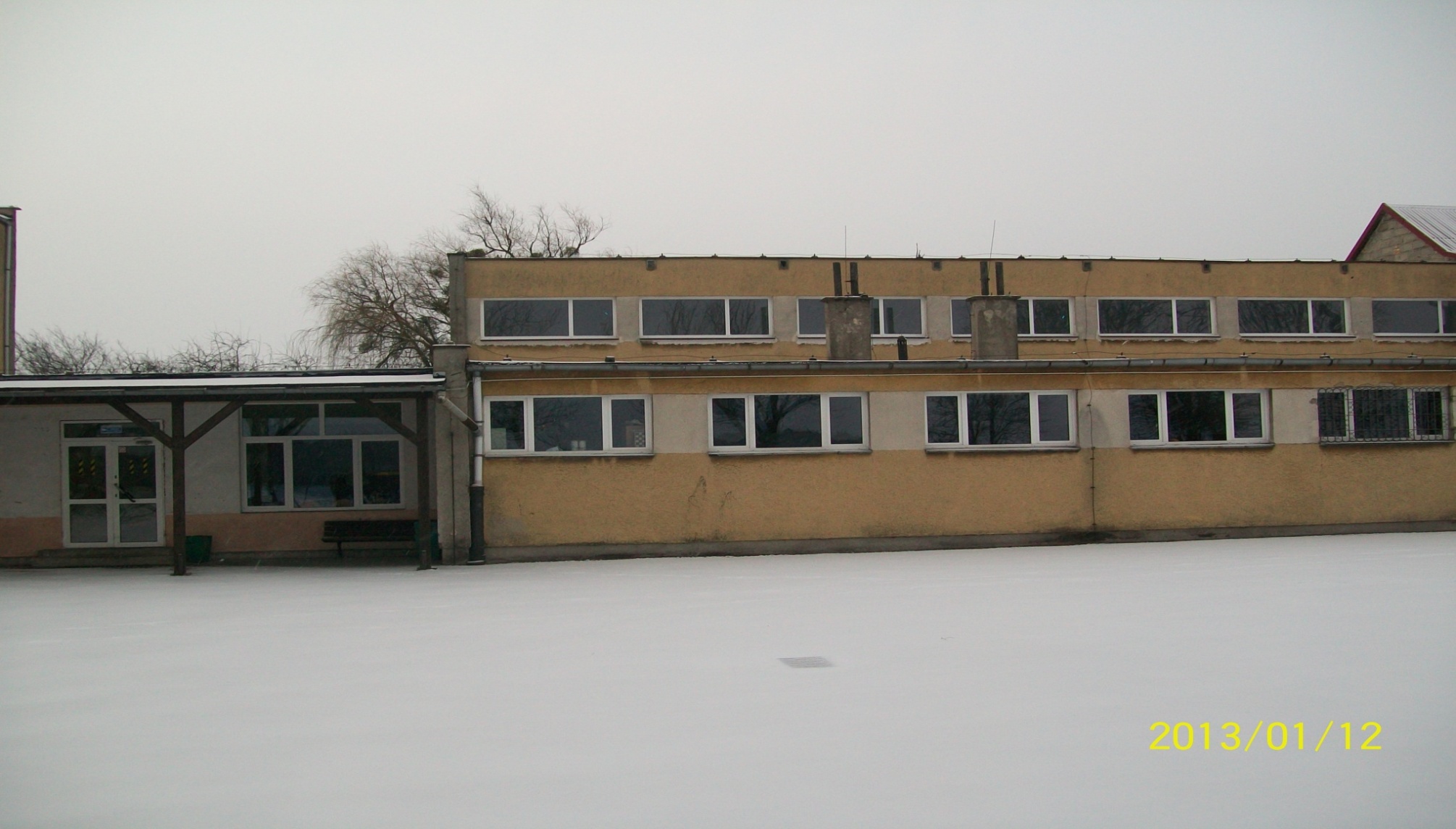 STRONA WSCHODNIA – BUDYNKU „B” ZSP CZARNKÓW
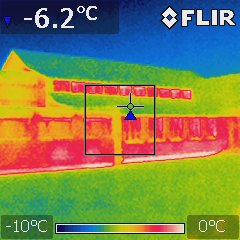 STRONA WSCHODNIA – BUDYNKU „B” ZSP CZARNKÓW
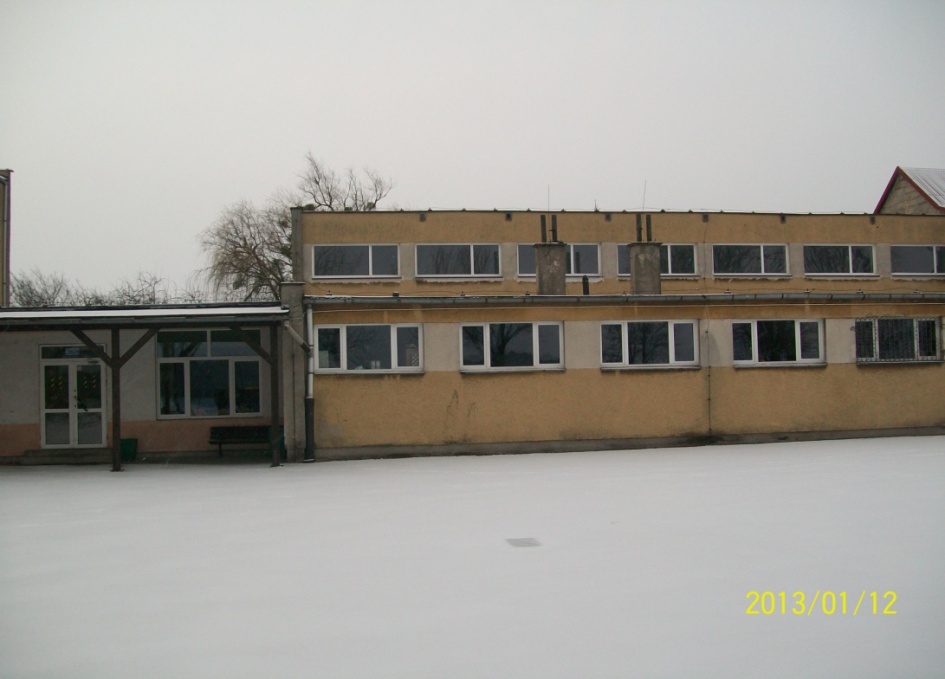 Obserwacja:                      
 -Ucieczka ciepła z powodu niestarannego ocieplenia  elewacji budynku 
Wnioski:
- Ocieplić ściany budynku
Opady atmosferyczne :  lekki śnieg
Temperatura otoczenia:  -3oC
Zachmurzenie: średnie
Wiatr: słaby
WNIOSKI I METODY  ZAPOBIEGANIA  UCIEKAJĄCEMU CIEPŁU
Obserwacja:                      
 -Ucieczka ciepła z powodu
nieocieplenia elewacji budynku 
Wnioski:
- Ocieplić elewacje budynku
Obserwacja:                      
 -Ucieczka ciepła z powodu niestarannego 
uszczelnienia okien
Wnioski:
- docieplić okna
Obserwacja:                      
 -Ucieczka ciepła z powodu niestarannego 
ocieplenia elewacji budynku 
Wnioski:
- Docieplić ściany budynku
Obserwacja:                      
 -Ucieczka ciepła z powodu nieocieplenia 
ściany budynku 
Wnioski:
- Ocieplić ściany budynku
DZIĘKUJĘ ZA UWAGĘ